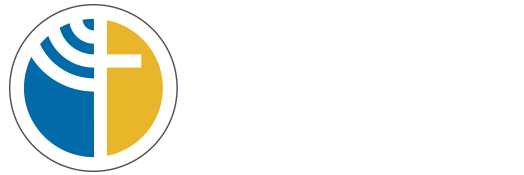 Why do we teach Legal Ethics?
Juan P. Beca
Based on Karol Muñoz and  Claudia Valenzuela’s work
London, july 2014
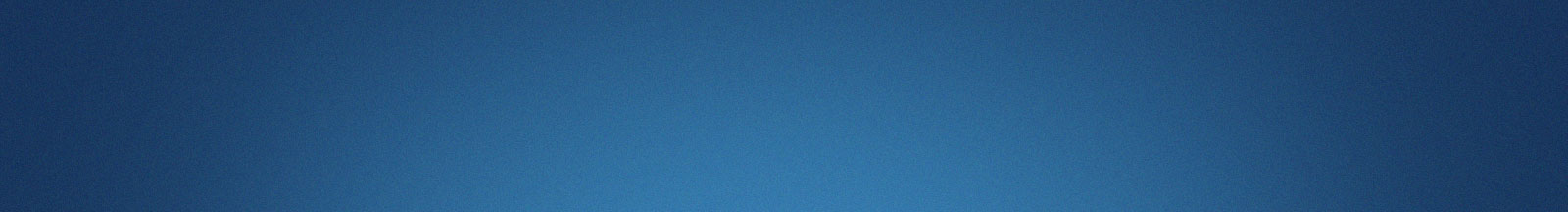 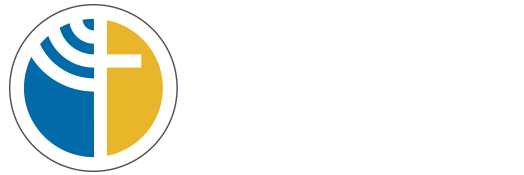 Is it required?
Título de la diapositiva
Not in civil law tradition
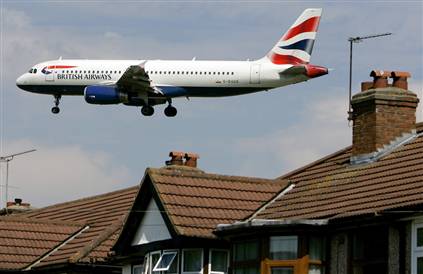 Private good vs Common Good
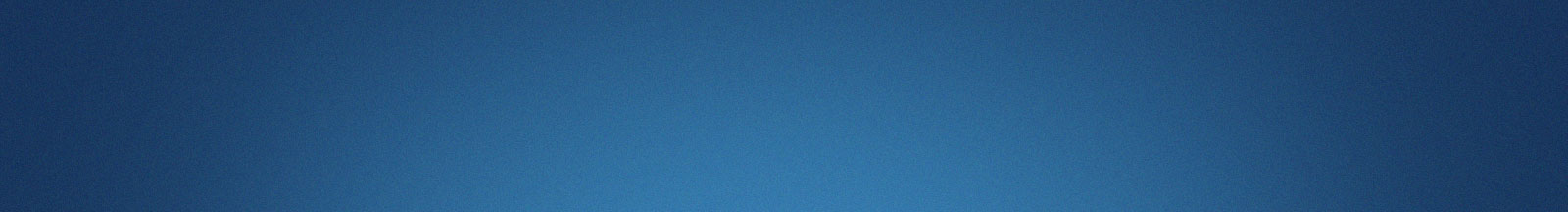 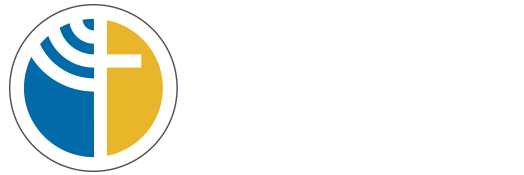 Título de la diapositiva
Ethics & Moral
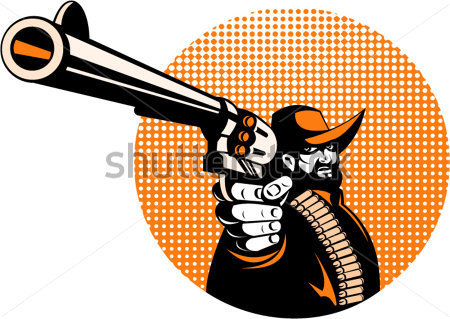 Ethics is for self improvement
Leads to action
REFLECTION
MORAL
ETHICS
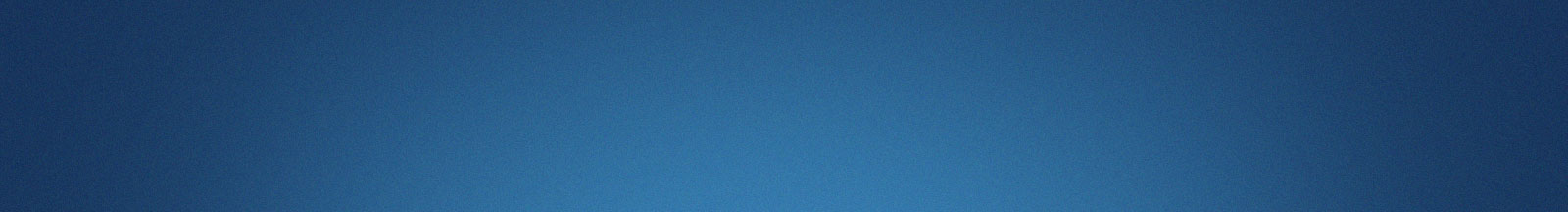 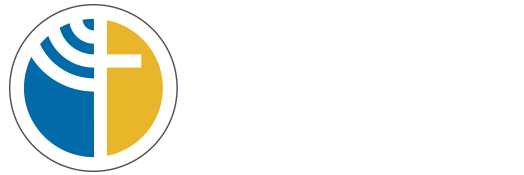 Ethics & Deontology
Título de la diapositiva
Deontology is about duties
Looks at social shared criteria
Ethics is about good itself
Looks to individual conscience
Ethics implies reflection
Without ethics deontology is not valuable. Not possible to reach collective reasoning without individuals’ ideas of good.
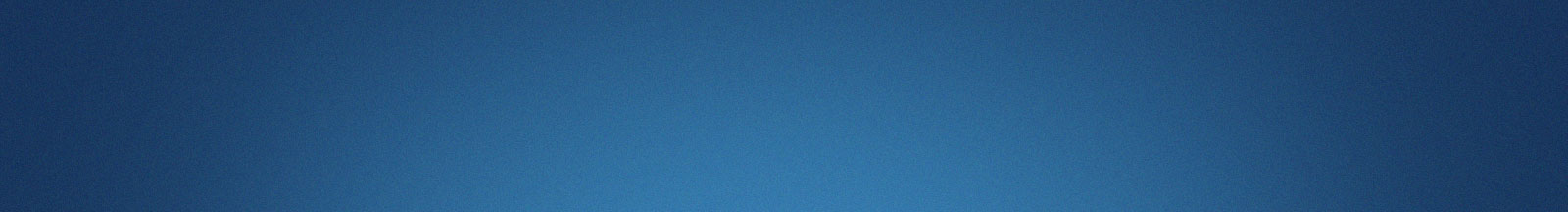 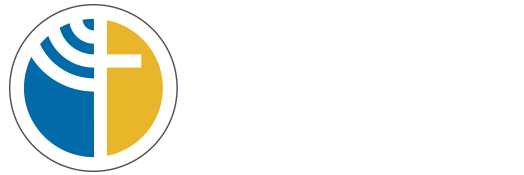 The profession as a mission (Cortina)
Título de la diapositiva
The professional (lawyer) has a mission
Collective mission 
The profession do good to society. Is a public service
Corporate spirit
Self regulation and right of association
Deregulation
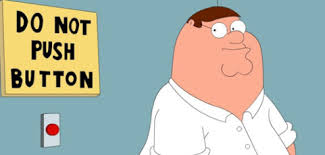 How to foster reflection and willingness to be self regulated?
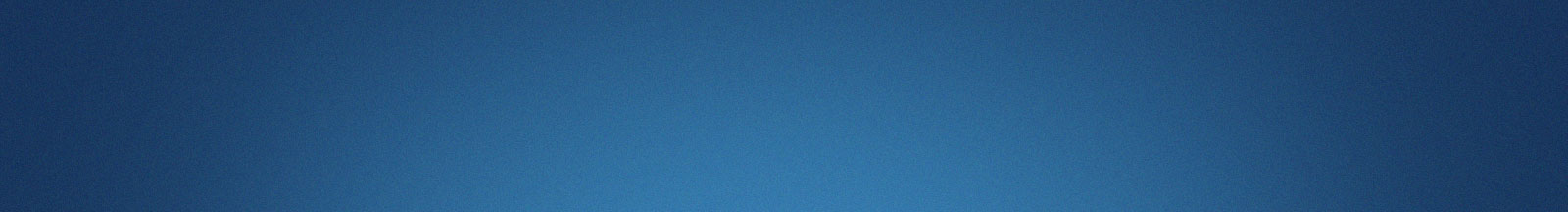 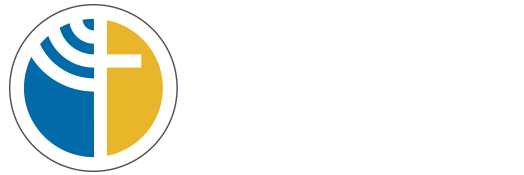 Stages of moral development
Título de la diapositiva
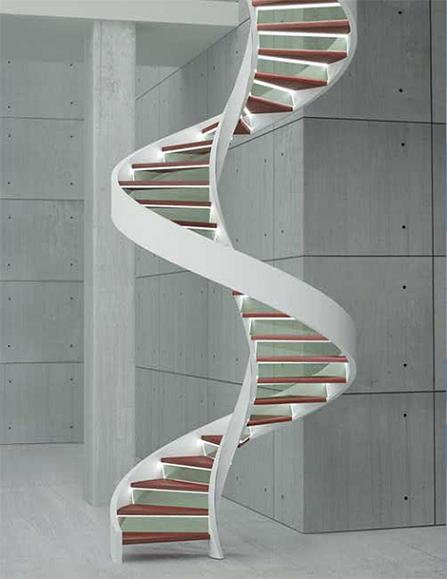 ETHICS
Kohlberg’s stage VI The Prophet/Messiah. Looks at universal principles
Rawls’ veil of ignorance
Gilligan’s postconventional stage. Care for self and others
Kohlberg’s stage V The Philosopher/King. Asks what a society ought to be.
Kohlberg’s stage IV: The Good Citizen, thinks of society widely.
DEONTOLOGY
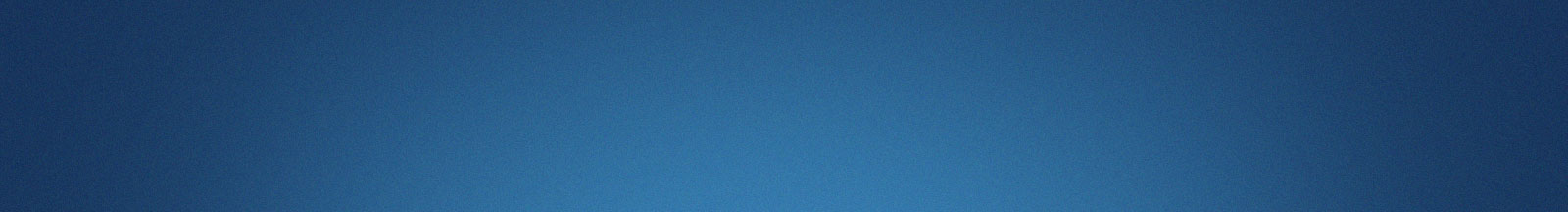 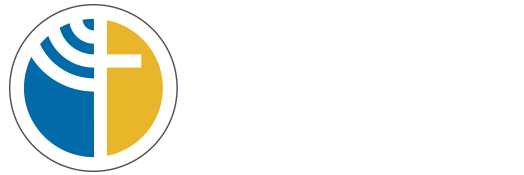 Quality teaching includes developing values
Título de la diapositiva
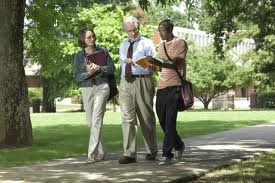 We model our students  (Lerman)
We can’t be neutral on values issues. 
Duty of all faculty members
Ethics and clinics
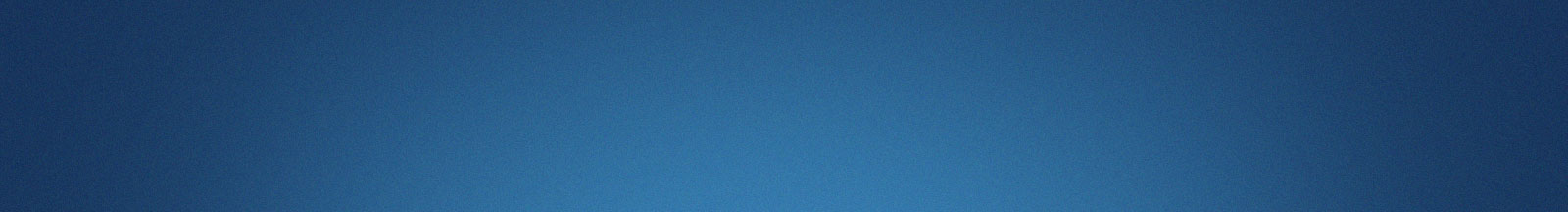 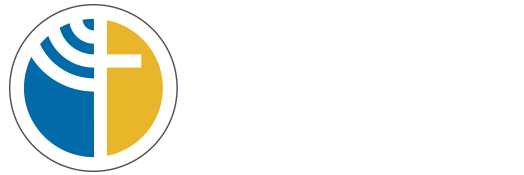 Why students are reluctant to learn ethics?
Título de la diapositiva
Being a lawyer is dealing with moral choices and ethical dilemmas. (Gee & Elkins)
Clients not necessarily expect an ethical behaviour
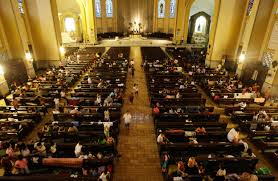 The problem is the approach or the methodology?
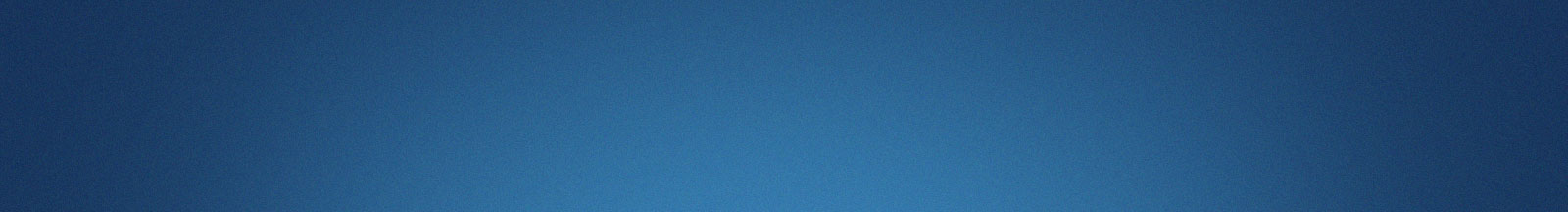 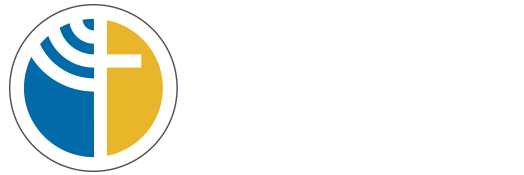 Teaching & learning
Título de la diapositiva
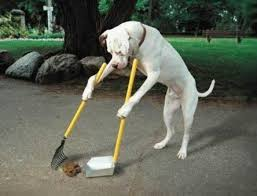 A course in the curriculum will ensure we teach.
Ethics courses should not only be theoretical neither only practical.
Students should learn to reflect on their own dilemmas.
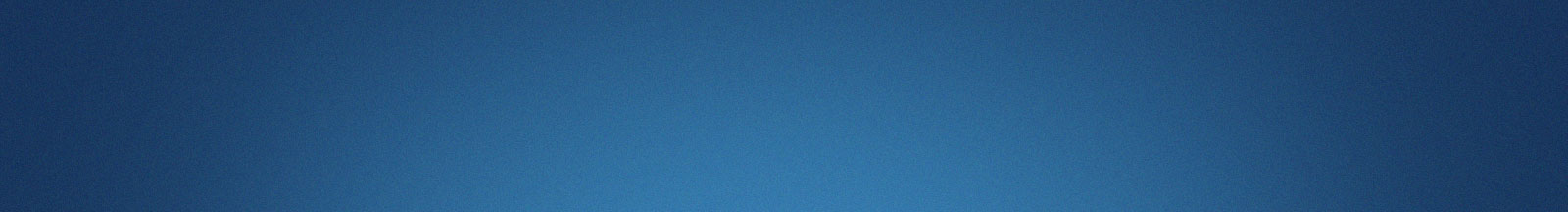 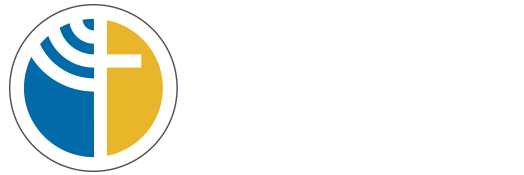 Single course or transversal?
Título de la diapositiva
Pros & cons
If we seek to provide ethical knowledge: Many courses with conceptual, procedural and attitudinal contents.
Curriculum should be consistent with what is really taught
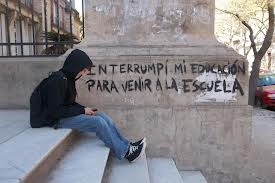 Our duty is not only to educate good professionals but also good citizens
Being a scholar is not only about producing and transmitting science, but also a responsible action and ethical commitment with that knowledge
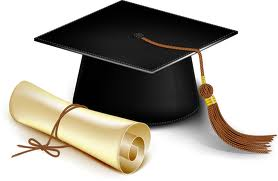 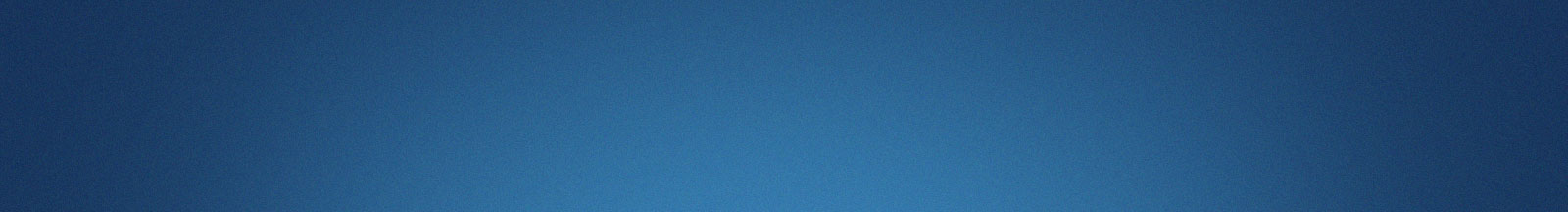 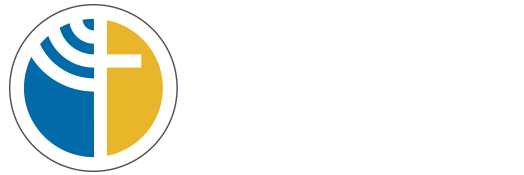 Título de la diapositiva
If providing ethical knowledge is declared it should be addressed in the curriculum.
If it’s not?: Ethics go beyond obligations
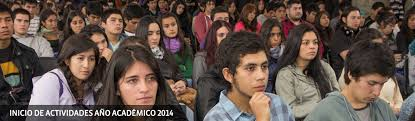 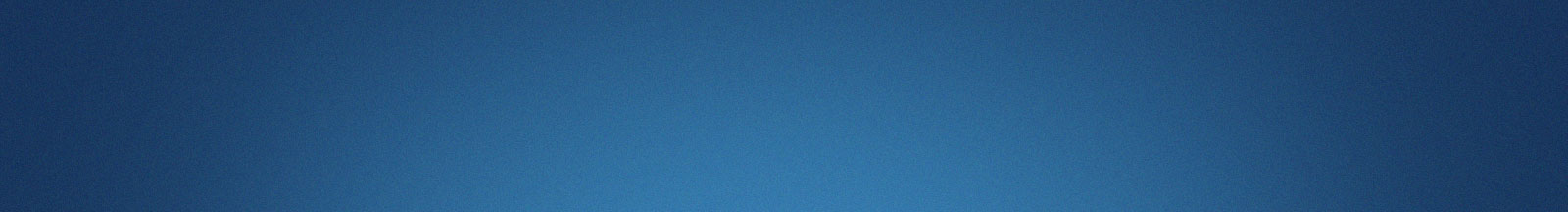 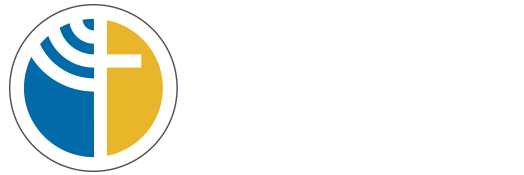 Título de la diapositiva
Compare views of students at two Law Schools in Temuco
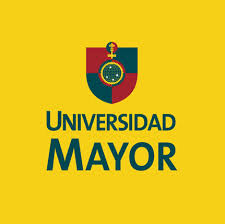 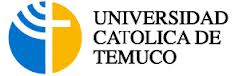 Ethics is considered in the mission statement.
There is not an ethics course
Teachers are instructed to consider ethical issues in their classes
Ethics is considered in the mission statement.
There is an ethics course
The competency is considered in different courses
Same goal. Different way to achieve it
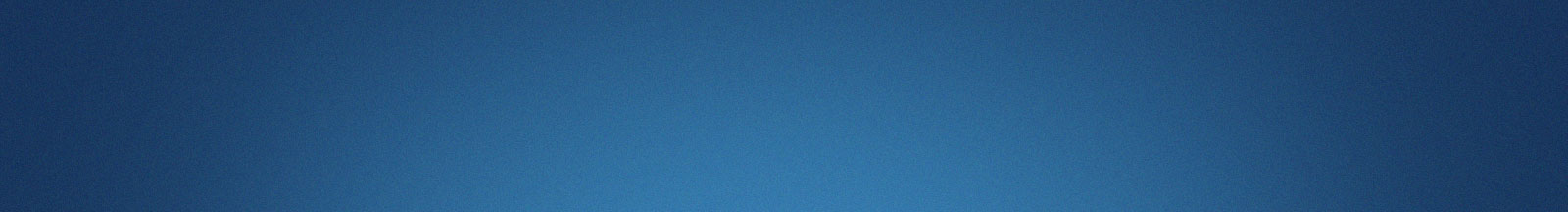 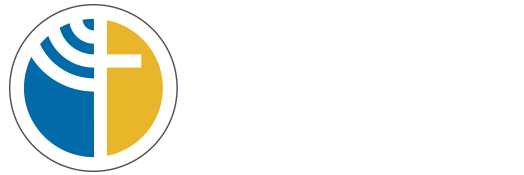 Título de la diapositiva
Knowledge of the Colegio de Abogados
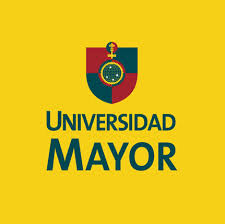 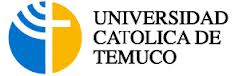 .
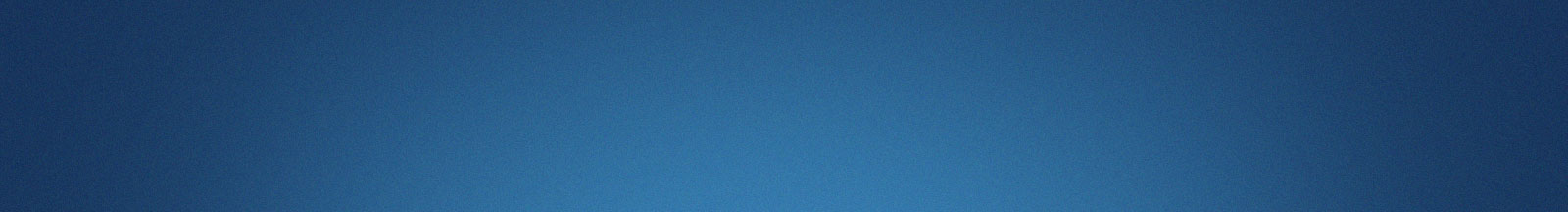 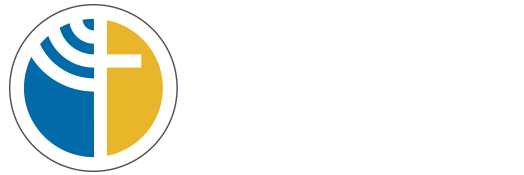 Título de la diapositiva
Knowledge of the Code of Conduct
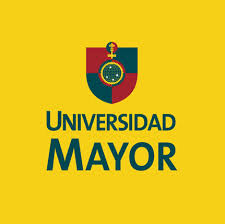 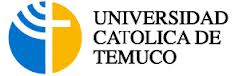 .
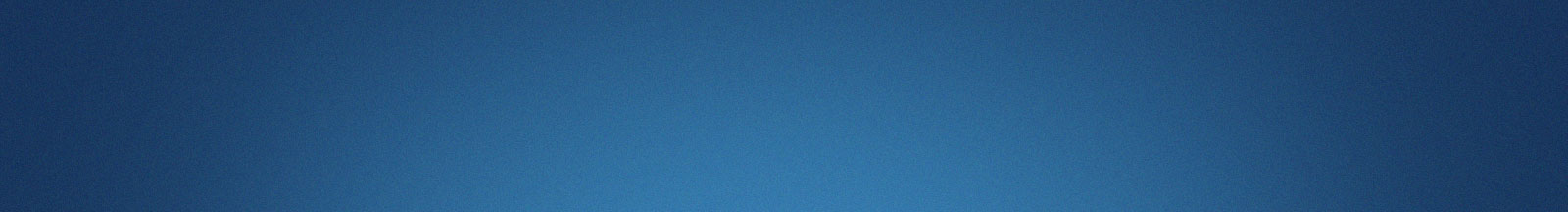 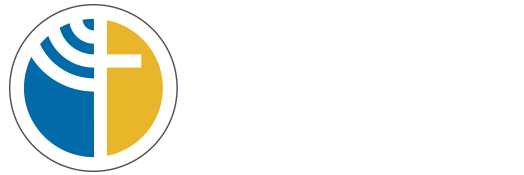 Título de la diapositiva
Is the code mandatory for all lawyers?
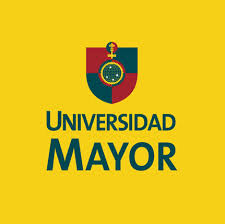 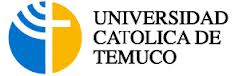 .
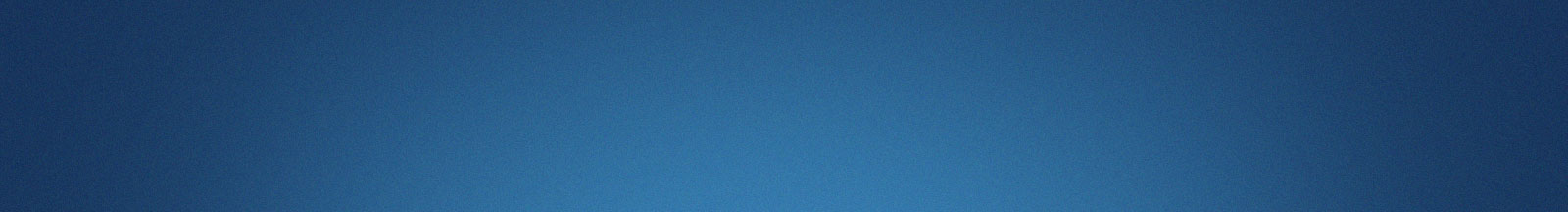 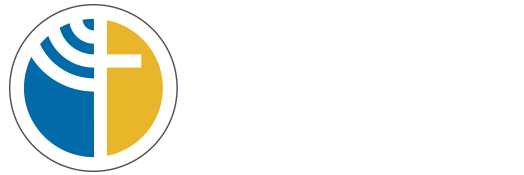 Título de la diapositiva
Does the code establish guidelines for lawyers?
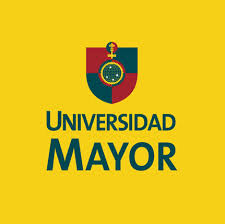 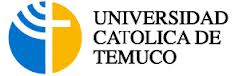 .
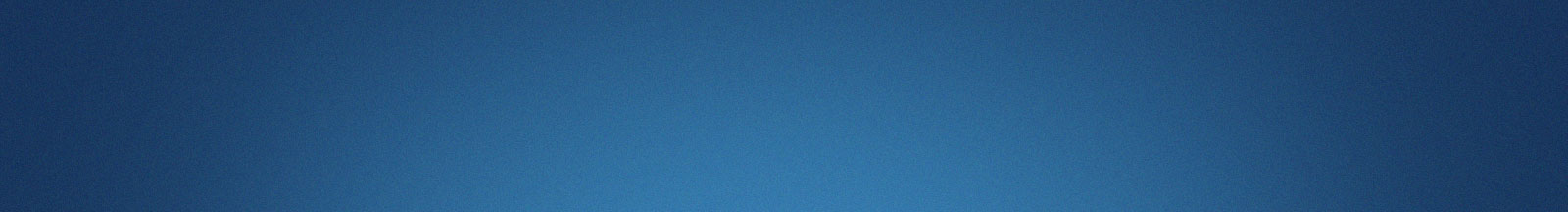 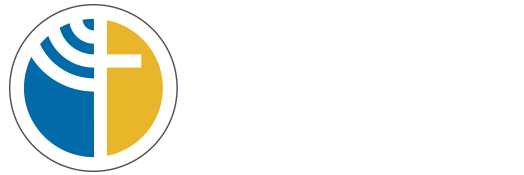 Título de la diapositiva
Do you consider the possibility of affiliating to the Colegio de Abogados?
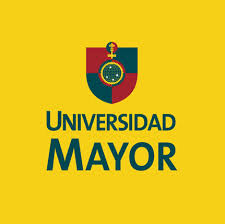 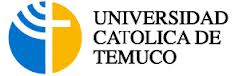 .
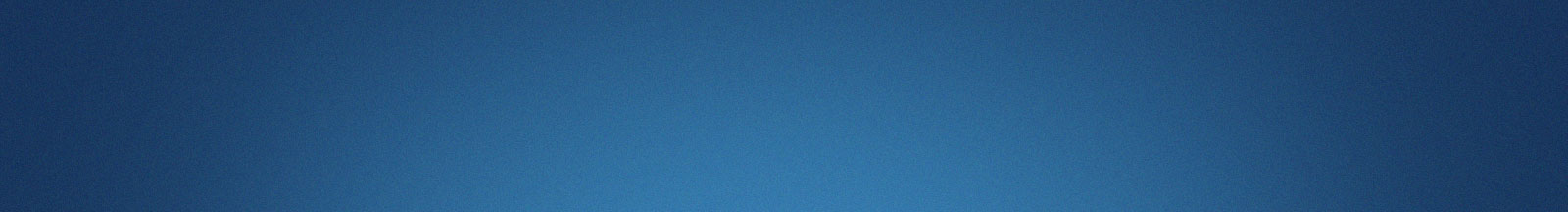 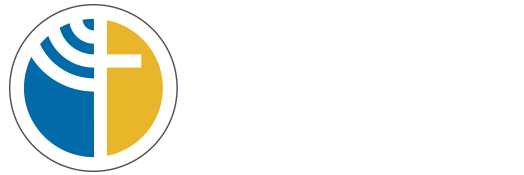 What does a specific course give?
Título de la diapositiva
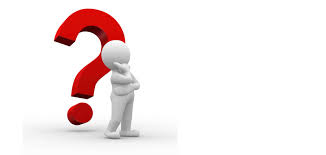 Certainty
Willingness to be self regulated
Not necessarily more conceptual knowledge
Increases attitude knowledge
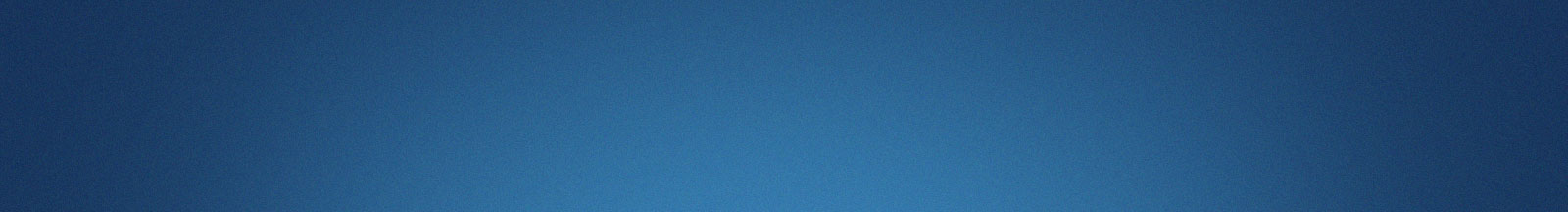 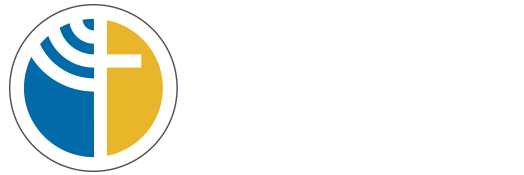 Conclusions
Título de la diapositiva
We teach legal ethics because we need to do it.
Students get technical knowledge and values
A specific course enhances responsibility. But is not enough
A transversal approach is needed
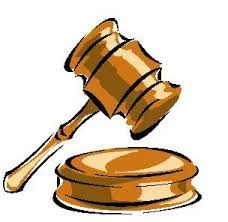 Thanks for your attention
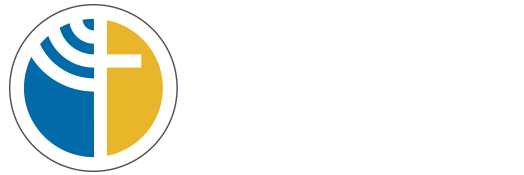 London, july 2014